Electricité
CP – 2016-2017
https://www.bancdecole.fr
https://www.bancdecole.fr
D’où vient l’électricité qu’utilisent les appareils électriques ?
https://www.bancdecole.fr
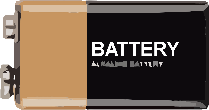 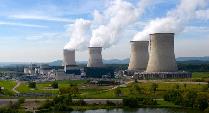 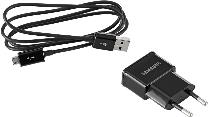 Pour chaque image, dis quelle est l’origine de l’électricité.
https://www.bancdecole.fr
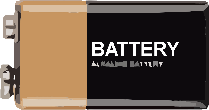 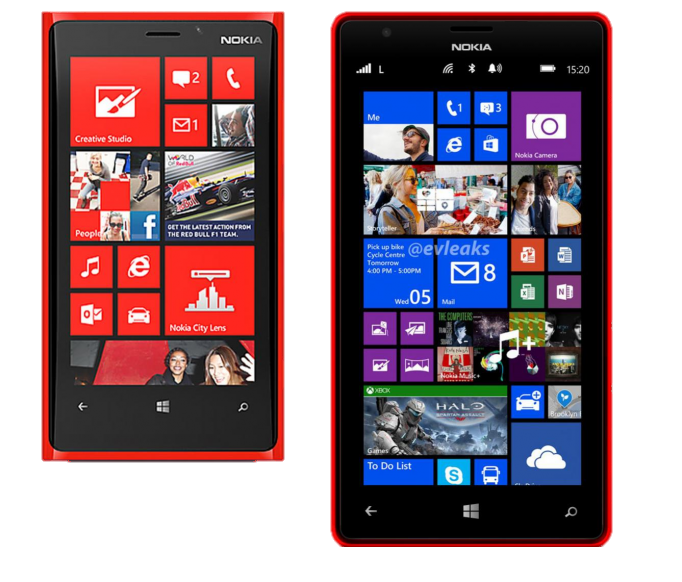 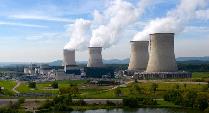 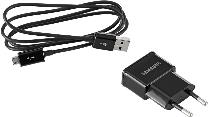 Pour chaque image, dis quelle est l’origine de l’électricité.
https://www.bancdecole.fr
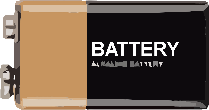 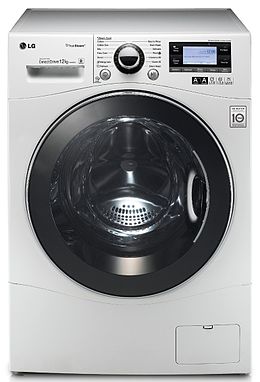 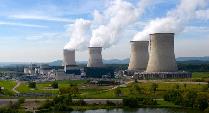 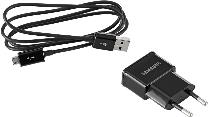 Pour chaque image, dis quelle est l’origine de l’électricité.
https://www.bancdecole.fr
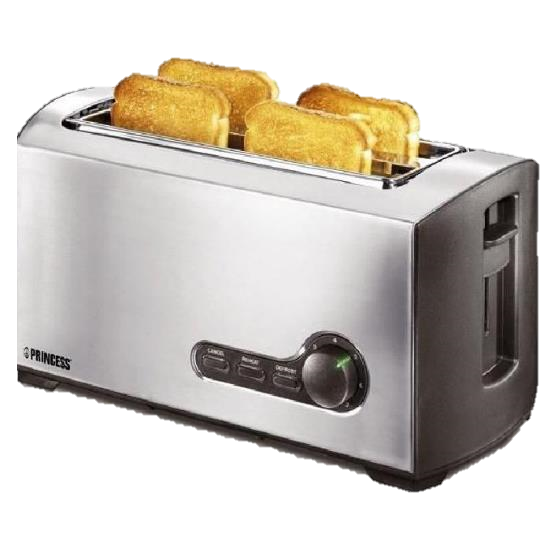 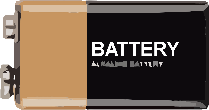 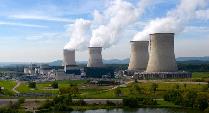 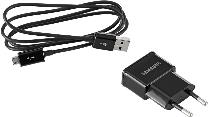 Pour chaque image, dis quelle est l’origine de l’électricité.
https://www.bancdecole.fr
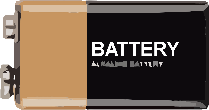 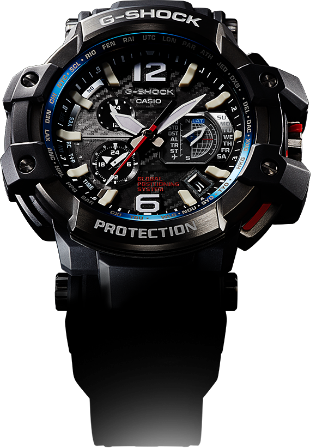 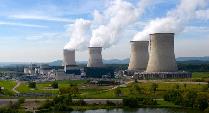 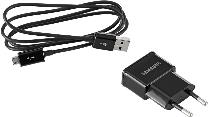 Pour chaque image, dis quelle est l’origine de l’électricité.
https://www.bancdecole.fr
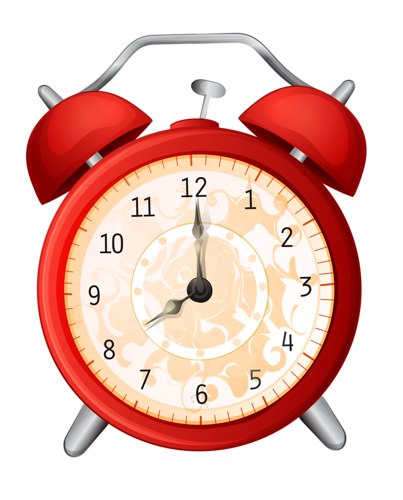 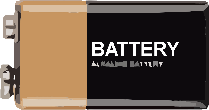 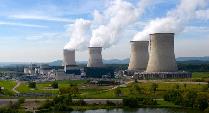 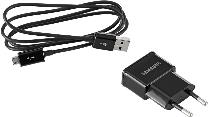 Pour chaque image, dis quelle est l’origine de l’électricité.
https://www.bancdecole.fr
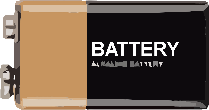 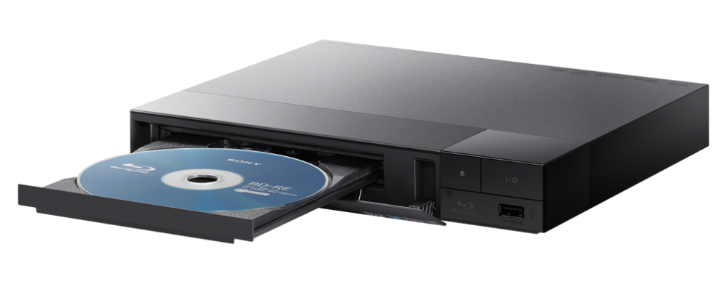 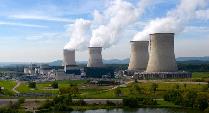 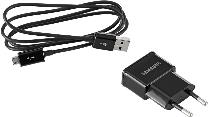 Pour chaque image, dis quelle est l’origine de l’électricité.
https://www.bancdecole.fr
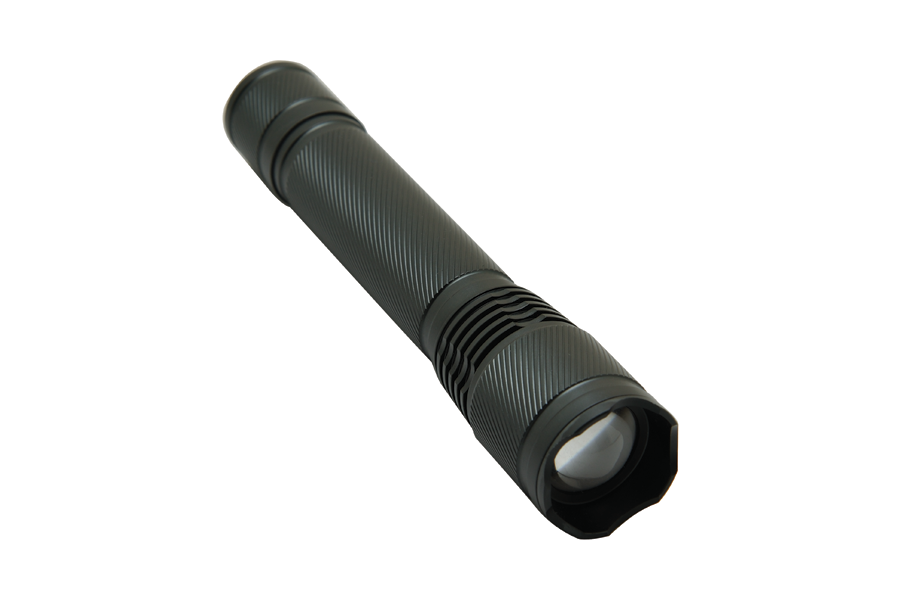 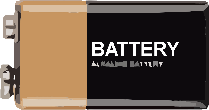 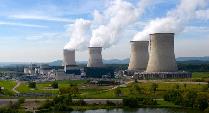 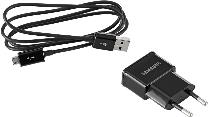 Pour chaque image, dis quelle est l’origine de l’électricité.
https://www.bancdecole.fr
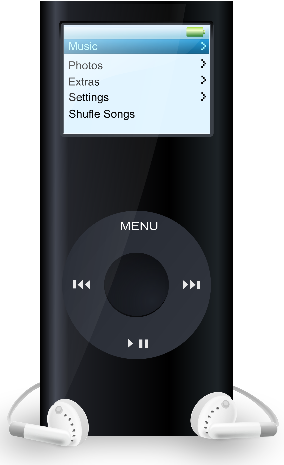 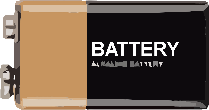 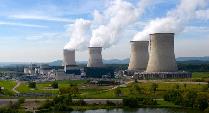 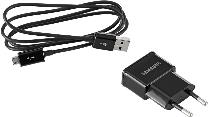 Pour chaque image, dis quelle est l’origine de l’électricité.
https://www.bancdecole.fr
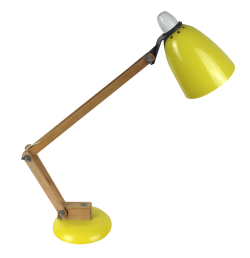 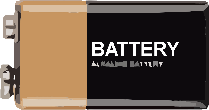 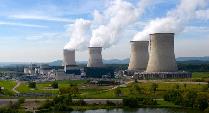 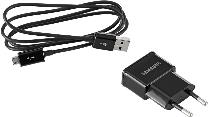 Pour chaque image, dis quelle est l’origine de l’électricité.
https://www.bancdecole.fr
https://www.bancdecole.fr
https://www.bancdecole.fr
Comment faire briller une ampoule ?
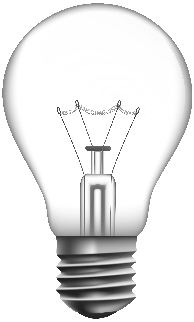 Dessine ou fais un schéma de ce qu’il faut faire pour allumer une ampoule.
https://www.bancdecole.fr
Réalise le montage pour allumer une ampoule.
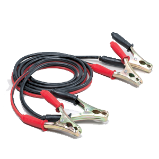 Avec le matériel à disposition, allume une ampoule.
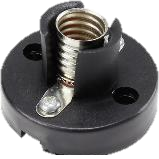 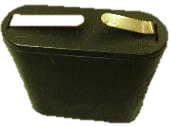 https://www.bancdecole.fr
Circuit ouvert et circuit fermé
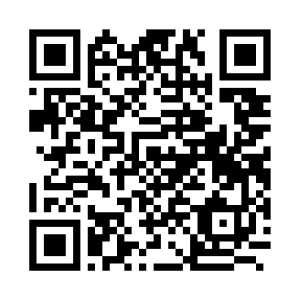 https://www.bancdecole.fr
Il y a un « trou » dans le circuit. Le courant ne peut pas circuler d’une borne de la pile à l’autre.
 La lampe ne brille pas.
C’est un CIRCUIT OUVERT
Circuit ouvert et circuit fermé
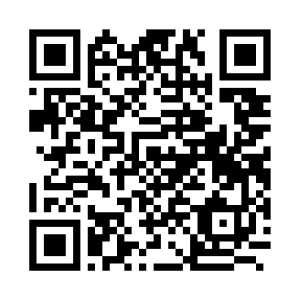 https://www.bancdecole.fr
Il n’y a pas de « trou » dans le circuit. Le courant circule d’une borne à l’autre de la pile.
 La lampe brille.
C’est un CIRCUIT FERMé
Circuit ouvert et circuit fermé
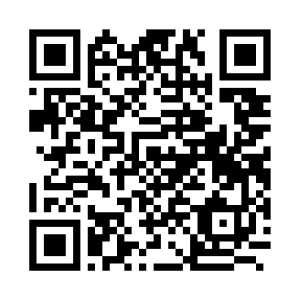 https://www.bancdecole.fr
Merci !
https://www.bancdecole.fr
https://www.bancdecole.fr